I'm Not Crazy About eCollege Either
So Now What?




A new tool for creating better course websites compatible with eCollege





SoTL Workshop 2011
I'm Not Crazy About eCollege Either
Why Do This?
Fried and Hansson (2010) in their book Rework advocate a mindful approach to envisioning your goals, and shaping every aspect of your work to reach them.  
One tip they offer (#8) is 
Scratch your own itch.
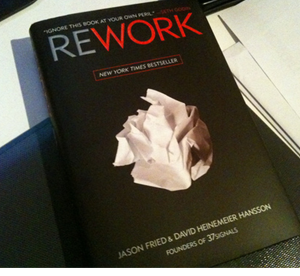 [Speaker Notes: This is a tip they've found useful themselves. 

They own a consulting company, and envisioned a more collaborative and interactive style of consulting that really made their clients part of the processes.  They wanted a piece of project management software that would help them coordinate their work and communicate with clients consistent with their vision.  They couldn't find an off-the-shelf piece of software that did this.

This made sense to them, as if they had been able to find software that worked like they envisioned, it would mean someone else had already crafted their vision, developed software for it,  and sold it to others with a similar vision... So their vision would not have been so new.

So, they built their own software, which fits with their other tips, such as #9 Start making something.  The result was impressive, clients loved it and wanted it too, so they turned their software into two new products - Basecamp and Backpack - which have a million users. This fits with #40 Decommoditize your product, and so they believe in sharing a good idea.]
I'm Not Crazy About eCollege Either
Things About eCollege That Make Me Itchy
There's no search function
[Speaker Notes: There's no search function.  I asked my first years if they remembered a time before Google.  About 2/3s gave me a look that was a cross between confusion and distress.  Only 1/3 nodded yes, and one student said, "Back then, all they had were books."  All "they" - meaning she wasn't recounting a time she recalled, but looking back into history -- had were "books" -- meaning journals (which are not books), other search engines (which did exist before Google), and PsychAbstracts and PsychArticles (which we had before there was an internet) didn't count.

And to teach this generation, we use a course management system with no search engine?]
I'm Not Crazy About eCollege Either
Things About eCollege That Make Me Itchy
There's no search function
Site-design tools are poor, and the site-building requirements interrupt each step of site design
[Speaker Notes: Site-design and site-building are convoluted -- linking to a handout for weeks 2 and 3 is 5 clicks to link in week 2 (more if you didn't upload the document previously), 9 clicks to week 3, then 4 back to week 2... 18 clicks to use a handout twice.  This seriously disrupts the flow of our work -- much like multi-tasking does -- and hinders the design process.

Then there's the "Oh crap, I forgot to click save and so have lost all my work..." syndrome.

There are no templates and no tagging abilities - we've had 15 weeks for every single Fall and Spring semester since Spring 2004, so why do have we had to create 15 pages/folders/tabs for every single course site for every single Fall or Spring semester for every single Faculty for every single Department for 7 and a half years?]
I'm Not Crazy About eCollege Either
Things About eCollege That Make Me Itchy
There's no search function
Site-design tools are poor, and the site-building requirements interrupt each step of site design
There's no framework to help students
[Speaker Notes: There's no framework for students.  Why did the instructor pick this reading?  Why is it optional/required?  How does this assignment fit with class objectives?

Students might learn more effectively if they knew more of this.

I've started discussing the number of readings I give, and including optional readings to stir their interest ion life-long learning.  Based on McMinn (2009) our students would be given 37 pages per credit hour of a 15 week semester.]
I'm Not Crazy About eCollege Either
Things About eCollege That Make Me Itchy
There's no search function
Site-design tools are poor, and the site-building requirements interrupt each step of site design
There's no framework to help students
It's not portable
[Speaker Notes: It's not portable - across work spaces, across content systems, or across time.

Across workspaces  - you must be logged in to eCollege, and if internet access isn't available, then you can't do much.  Our 10:30 presentation started 10 minutes late because there was no internet connection, then no sound Dr. Irakliotis' room...

Across content systems - I'm on my fourth one since I started teaching here, and while Angel allowed you to make a backup of your site, we don't have that with eCollege it seems...

Across time - you can't easily copy content from one course to another, or even one course to the same one another semester...]
I'm Not Crazy About eCollege Either
And the Scratch?
You know of Wikipedia of course... Back in 2004, Jeremy Ruston wanted something similar to save information important to him, but just needed something small and simple, something tiddly....

30 updates later...
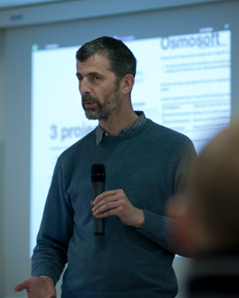 I'm Not Crazy About eCollege Either
TiddlyWiki Was Born
How small and simple is it?
It's one file and fits on a flash drive.
You read it in any modern web browser.
It's Open Source, with a slew of programmers around the world who add to it.  Thus, it won't disappear because the start-up company failed or was bought out, and won't become proprietary software you have to pay to use.
I'm Not Crazy About eCollege Either
I've added a simple Word-like editor (via an Open Source plugin) for entering text, which makes it searchable.
You can easily cross-link information too.  
In BI Systems I can link theorists' names to biographies.
In Divorce and Child Custody I can link legal terms to explanations.
It's not a multiuser wiki, but brings the benefits of a wiki for individual use
I'm Not Crazy About eCollege Either
Two basic concepts:
Tiddlers are "chunks" of information
Tags are labels that relate tiddlers to each other
I'm Not Crazy About eCollege Either
Imagine you wrote a history of Freud.  You might create three sections: 
"Formative Influences on Freud"
"Freud's Theory Development"
"Freud's Legacy"
This would allow you to break up a large biography into three large chunks, or tiddlers.
I'm Not Crazy About eCollege Either
You might tag these as follows:
all three "psychoanalysis"
the first "personal influences on theory", "theory founders", and "European theorists"
the first and third "historical influences on theory"
the second "theory development"
As you can see, tags relate to how someone might later organize the information... Say, for a paper in History and Systems.
I'm Not Crazy About eCollege Either
So how do you use a TiddlyWiki as a class site?

First, I recommend creating your course site in Firefox, which simply does many things the other browsers (Safari, Chrome) can't.

Don't even bother trying this with Internet Explorer....
I'm Not Crazy About eCollege Either
Before adding content, look at the class session links from the MainMenu.
Just click a link to open a class page.
Click edit from the toolbar up and right to change the name (e.g., from "Class 1" to "Course Introduction").
Click "Topic This Class" to open the topic tiddler, then EasyEdit to add an explanation of what you will be doing this week or the objectives for the class session.  Save and close this tiddler and the class page will show your updates.
[Speaker Notes: This creates a framework for students to help them make sense of the class.

The MainMenu also shows how helpful a template can be.]
I'm Not Crazy About eCollege Either
To add a reading
Drag and drop a pdf/doc file from the same directory onto the TiddlyWiki to create a tiddler for it.
Tag the tiddler as Reading, Optional or Required, Textbook or eReserve, and the week(s) you'll use it.
Click EasyEdit to include the APA citation, a blank line, and then some commentary on why you chose it or what students should get from it. You can also change the title of the tiddler if you want.
[Speaker Notes: This also creates a framework for students , and shows how helpful tagging is.]
I'm Not Crazy About eCollege Either
To add a handout
Drag and drop a file from the same directory onto the TiddlyWiki to create a tiddler for it.
Click EasyEdit to include some commentary.
or 
Create a "New Tiddler" and give it a descriptive name.
Click EasyEdit to cut-and-paste the text from Word to include it in the TiddlyWiki.

Tag the tiddler as Handout and the week(s) it will be relevant.
I'm Not Crazy About eCollege Either
To add an assignment
Drag and drop a file onto the TiddlyWiki to create a tiddler for it.
or 
Create a "New Tiddler" and give it a descriptive name.

Tag the tiddler as Assignment and the week(s) it is due.
Click EasyEdit to include points possible, followed by a blank line, then add more explanation, objectives, or a link to a related handout (simply [[TiddlerName]]).
[Speaker Notes: Why would assignments have multiple due dates?  It could be one you have students do, revise, and resubmit.]
I'm Not Crazy About eCollege Either
To add a resource
Create a "New Tiddler" with a descriptive name.
Tag it as a Resource, and the week(s) it will be relevant.
Click EasyEdit, type and highlight the text to show, and click the Link button to make a we link.  Add some explanation if you like about the resource, for example, something on the credibility of the source, or why students will need to reference this resource in the future.
I'm Not Crazy About eCollege Either
Now that you have added some content...
Look again at the class pages - there are now icons and listings for the readings, handouts, and resources you added.
Assignments show up the week before they are due, as well as the week they are due.
If you want to change or add weeks for some content, or change optional and required tags for reading content, just open the tiddler for that content and change the tags.
[Speaker Notes: This also could be used to create course shells with standardized content, resources for a class, etc... which could be shared to make creating course websites much easier.]
I'm Not Crazy About eCollege Either
Now take a look at the Instructor Menu
You can change the course name.
You can edit the StartDate tiddler to set the starting date of the semester and have the date of each class show automatically each week on the class page.
You can also see everything you've entered thus far in a syllabus format by clicking All Classes, as well as look for any tiddlers you created but did not assign to a week (Orphaned Course Materials).
[Speaker Notes: (Explain the blank line I kept mentioning on the All Classes page)]
I'm Not Crazy About eCollege Either
To add the syllabus
Simply drag and drop the file onto the TiddlyWiki, and tag it CourseSyllabus. Click EasyEdit to add any comments.
If you need to revise the syllabus, simply repeat this process (it's easiest if the revised syllabus file has the word "revised" in its name), and both will show up using the Course Syllabus link from the MainMenu.
I'm Not Crazy About eCollege Either
Now take a look at the MainMenu
You can see on the right there are links for all assignments, handouts... as well as a list of recent changes to the TiddlyWiki.  This helps students stay up to date and organized.
If you click "New Tiddler" and tag it ClassMaterialMenu, it will show up on the MainMenu on the right side just below the Recent Updates link. This makes it easy to add a new menu item for any additional points you want here (e.g., Course Policies, Contacting The Instructor, Submitting Lab Assignments, etc...).
I'm Not Crazy About eCollege Either
Last, upload it to eCollege.
First, Save changes to save your work.
Next, upload the TiddlyWiki and related files (or a zip file) as you would any other documents into eCollege.  
Create a "week" or sidebar tab (like "Meetings").
Go to the Author tab of that "week" and click the <HTML> tab below the edit window.
Copy and paste the code from the How Do I Show the Tiddlywiki in eCollege? link.
Save and then view the page from the Course tab (to see what students see).
[Speaker Notes: When you try to close without saving, note that it prompts you and dismisses the warning itself... Unlike eCollege.]
I'm Not Crazy About eCollege Either
Future ideas:
Link to a calendar for assignments and such, like Google maybe...
Make a user manual, with content written by users, maybe using a TiddlyWiki...
Work in objectives across assignments, materials, and class meetings...
Add theming options...
Improve the quiz plugin for self-study quizzes...
Import ability for notes for Departments or students...
[Speaker Notes: When you try to close without saving, note that it prompts you and dismisses the warning itself... Unlike eCollege.]
I'm Not Crazy About eCollege Either
Fin